Overdose Prevention and Naloxone use
CREATED BY THE NORTH FLORIDA Poly-Drug TASKFORCE Presented by The Safe and healthy neighborhood project
Overdose Prevention & Naloxone Administration
This training is funded by The Safe and Healthy Neighborhoods Project implemented by the Jacksonville Fire and Rescue Department and is a partnership of JFRD, the City of Jacksonville and Drug Free Duval
If you are in-person:
Open your folder please
RIGHT SIDE: 
Complete the Distribution Survey
And the Pretest, Sections 1 & 2
Must complete both to receive your Narcan kit!
Instructions – Before Training
If you are virtual:
Have you completed the Pretest?
Must be completed to receive your NARCAN® kit!
If not, please click on the link in the chat box to both surveys and do them now!
Training Objectives
What are opioids/opiates?
Prescription (Rx) medication to treat and manage pain
Hydrocodone, Oxycodone, Morphine, Vicodin, Dilaudid, Fentanyl, etc. 

Illicit drugs (heroin, fentanyl and fentanyl analogs)
What’s the problem?
Scope of the Problem (U.S.)
Over 72,000 drug OD deaths in U.S in 2017
 48,000 (67%) of the overdose deaths were opioid caused with 30,000 (42%) of the deaths caused by a specific opioid: fentanyl and fentanyl analogs
192 people were dying a day from overdose
130 of these deaths were due to opioid overdose
[Speaker Notes: Sources:

Centers for Disease Control and Prevention. (2014). Web-based Injury Statistics Query and Reporting System (WISQARS).

Centers for Disease Control and Prevention. (2016). Increases in Drug and Opioid Overdose Deaths – United States, 2000-2014. Morbidity and Mortality Weekly Report, 64, 1378-1382.]
In 2018, CDC reported:
Opioid-involved death rates decreased by 2%
Prescription opioid-involved death rates decreased by 13.5%
Heroin-involved death rates decreased by 4%

All good news, but:
Synthetic opioid-involved death rates (excluding methadone) increased by 10%
Scope of the Problem (U.S.)
[Speaker Notes: Sources:

Centers for Disease Control and Prevention. (2014). Web-based Injury Statistics Query and Reporting System (WISQARS).

Centers for Disease Control and Prevention. (2016). Increases in Drug and Opioid Overdose Deaths – United States, 2000-2014. Morbidity and Mortality Weekly Report, 64, 1378-1382.]
Three Waves of Opioid OD Deaths
Wave 1: 1990s and a dramatic increase in overdose deaths involving prescribed opioids
Wave 2:  Began in 2010 with rapid increases in overdose deaths involving heroin.
Wave 3: Began in 2013 with significant increases in overdose deaths involving synthetic opioids – particularly illicitly manufactured fentanyl. Today this illicit drug is found in combination with heroin, counterfeit pills, cocaine and many other drugs.
Scope of the Problem in Floridaand in Northeast Florida
Florida Medical Examiner Data
              State of Florida						    Northeast Florida
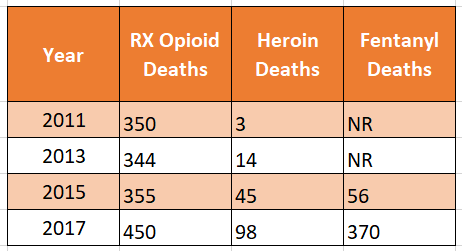 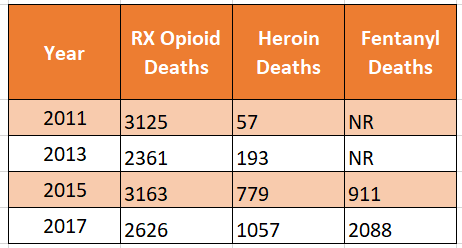 Scope of the Problem: DuvalMarch 2015-January 2021
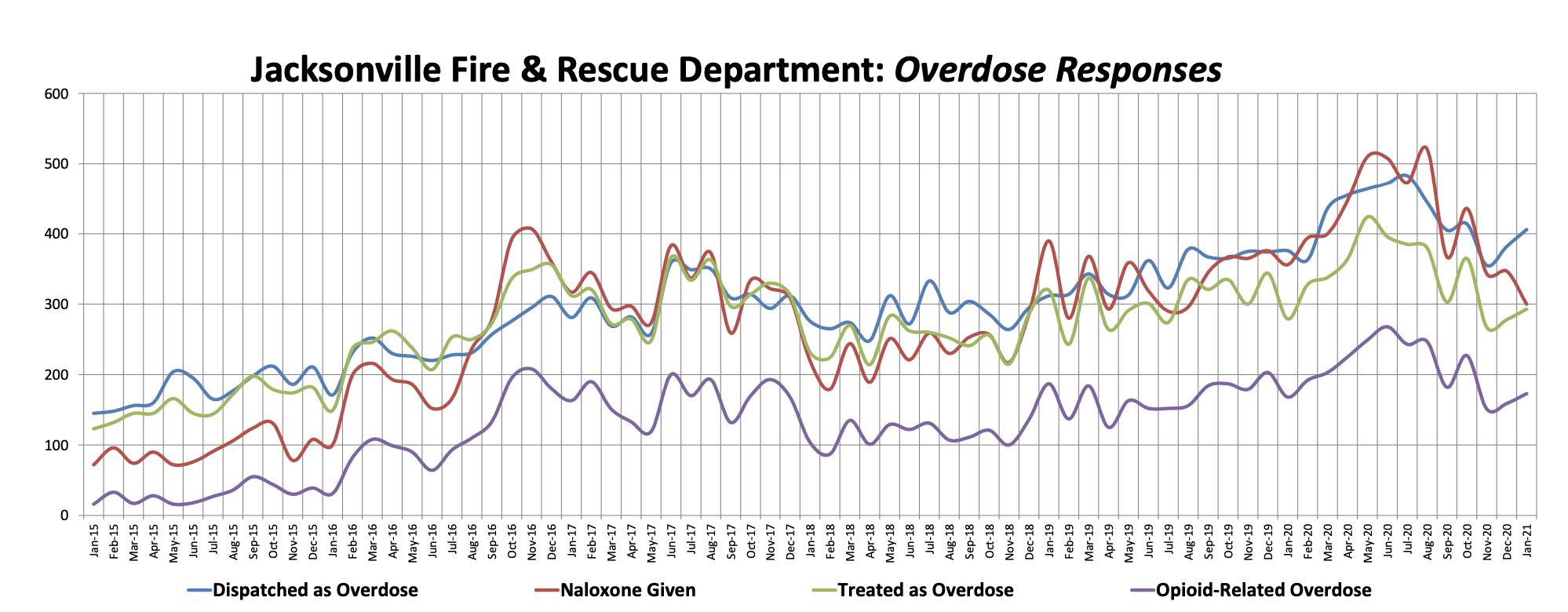 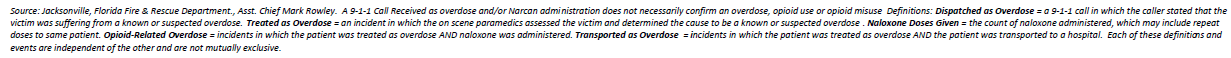 [Speaker Notes: In the past two years, the number of 9-1-1 calls for overdosed have tripled
The administration of Naloxone by paramedics has increased fivefold
In 2015, JFRD transported 1,903 patients suspected of an overdose at a cost of $1,895,388.00
In 2016, JFRD transported 3,156 patients suspected of an overdose at a cost of $3,143,376.]
Scope of the problem: Duval 2015 - 2020
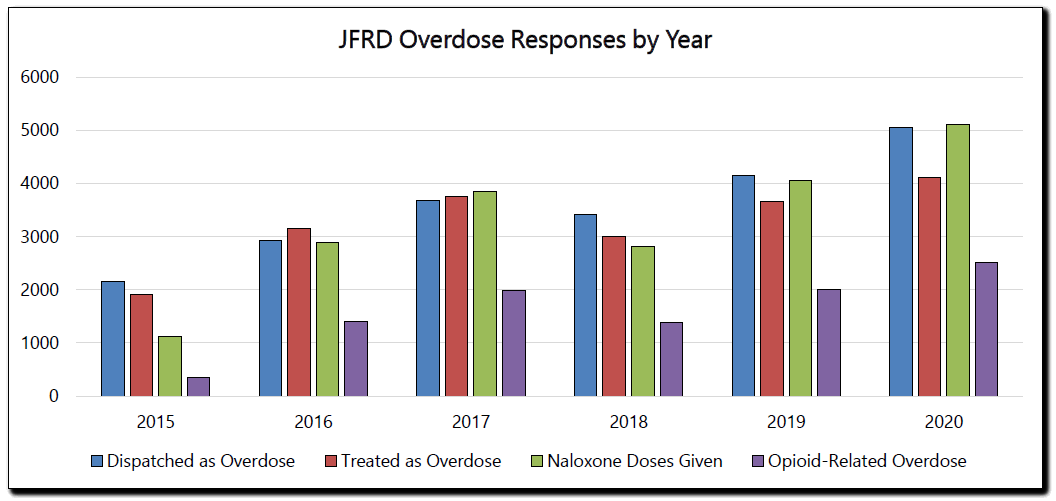 JFRD REPORTED A 27% SPIKE IN OVERDOSE CALLS
[Speaker Notes: Opioid-Related Overdose Calls
36% increase YTD 2019 to 2020
90% increase YTD 2018 to 2020]
How is Northeast Florida Responding?
More than 200 members implementing community-based strategies 
Three Committees 
Healthcare Education and Training 
Community Education and Training 
Employer Workforce
Upcoming Task Force Meeting
May 14, 2021 at noon: Meeting virtually - join us!
RSVP: susan@drugfreeduval.org
North Florida Poly-Drug Task Force
Prevention reduces risk behavior
Provides information
Enhances skills & training
Brings support for healthy activities
Reduces barriers to health & increases access
Develops incentives for healthy behaviors & disincentives for harmful choices
Rethinks physical design
Advances great policy of support
Marriage of Prevention & Harm Reduction
[Speaker Notes: SEP = syringe exchange program
MAT = medication assisted treatment]
AKA risk reduction
Strategies/ideas aimed at reducing negative consequences associated with drug use 
Strategies that meet people in their situation
Could mean safer use, managed use, abstinence – depends on the individual 
Examples: Syringe Exchange Programs, Medication Assisted Treatment, safe sex education, seat belts
Marriage of Prevention & Harm Reduction
[Speaker Notes: SEP = syringe exchange program
MAT = medication assisted treatment]
Critical Legislation
Good policy impacts the entire community
911 Good Samaritan Act

Emergency Treatment and Recovery Act
Overdose Prevention Legislation
911 Good Samaritan Act
Encourages people to call for help during a life-threatening overdose.
In many overdose situations, an individual is at the scene who can intervene and call 911 and administer naloxone.
Yet, in 50% of overdose cases, no one called 911. The number one reason was fear of arrest/police involvement.
Florida 911 Good Samaritan Act
SB 278 passed during 2012 legislative session and was effective October 1, 2012 s. 893.21, F.S.
In an overdose situation, the law protects the person who calls 911 (caller/help-seeker) and the overdose victim from:
Being charged, prosecuted, or penalized for possession of controlled substances (if found as result of seeking emergency medical care)
Florida 911 Good Samaritan Act: Limitations
No protections for drug paraphernalia/possession with intent to distribute or an amount/weight considered trafficking 
In some areas, there is low awareness among law enforcement and prosecutors about the Good Samaritan Law – you may need to self-advocate
The law was amended in October, 2019 to remove penalties & prosecution for the following:
Use of alcohol by underage persons, providing alcohol to underage persons, violation of pre-trial release, probation, or parole, and expanding immunity for a mis-identified overdose
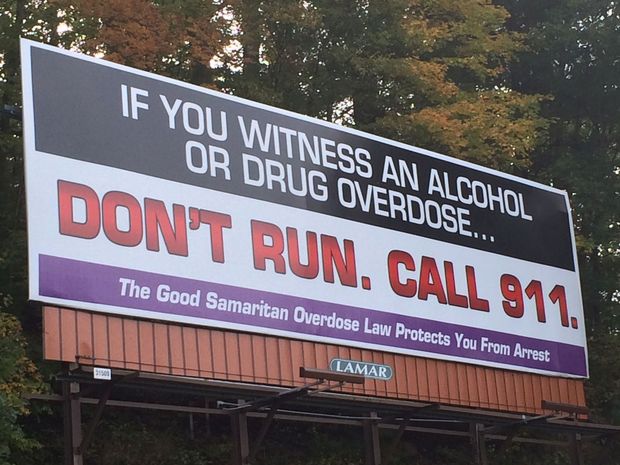 [Speaker Notes: 911 Good Samaritan flier examples]
HB 751 passed during 2015 legislative session, becoming effective June 10, 2015
Called: Emergency Treatment & Recovery Act, s. 381.887, F.S. 
Was expanded in 2016 with the passage of HB 1241 – created standing order
Florida Naloxone Law
Florida Naloxone Law
Allows licensed practitioners to prescribe naloxone to anyone at risk of experiencing or witnessing an opioid-related overdose
Prescribers are immune from any civil or criminal liability for prescribing naloxone, pharmacists are immune for dispensing
Florida Naloxone Law
ALSO PROVIDED:
Third party Rx – prescribing a medication to someone with the intent that they will use it on someone else (friend/family of person overdosing)
Necessary component: no one can use naloxone on themselves 
Emergency responders (law enforcement, paramedics, EMTs) and laypersons in the community can possess, store, and administer naloxone to someone believed in good faith to be experiencing an opioid overdose
Florida Naloxone Law - Expanded
Effective July 1, 2016
Pharmacists can prescribe and dispense naloxone via standing order (auto-injector, nasal spray)
Reduces barriers to naloxone 
No need for doctor appointment (fees, transportation, time off work), stigma
Similar to CVS operating under a standing order to administer flu shots to the general public
[Speaker Notes: Standing order: Prescribers write an order covering distribution by designated, trained personnel to patients and caregivers who might be unknown to the prescriber at the time of the order.

All CVS and all Walgreens in Florida are now operating under standing order – however, every pharmacist who is working at these stores needs to be educated about the new policy or they could accidentally turn people away. Also, not all pharmacies stock the medication, so you may have to call and request an order first and then come pick it up when it has arrived]
Recognizing and Responding to Opioid Overdose
What happens in an opioid overdose?
User experiences: 
Pain relief
Intoxication
Respiratory depression
Death
[Speaker Notes: 1st you experience pain relief, if you ingest more opioids you experience intoxication/getting high, ingesting more starts to cause respiratory depression (shallow or no breathing), which can result in death = in an opioid overdose you die from lack of oxygen due to the respiratory depression]
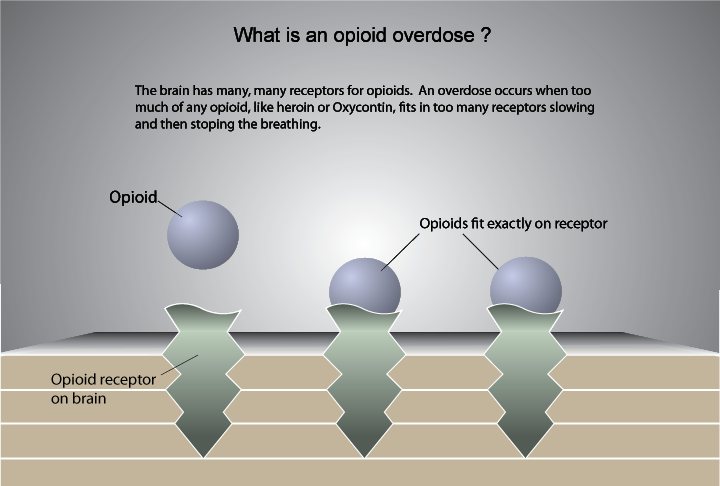 [Speaker Notes: Opioids bind to/fit on certain brain receptors like a key fitting into a lock]
People using Rx opioids as prescribed 
People mixing drugs (Opiates with alcohol and/or cocaine, benzodiazepines (Xanax)
People with history of opioid abuse being released from jail/prison or discharged from drug treatment, especially abstinence-based (low tolerance)
Who is at risk for opioid overdose and why?
[Speaker Notes: Rx = prescription]
People in medication-assisted treatment protocol
People using heroin depending on the quality of the drug
People in community response roles who may come in contact with an opioid in the field. (Law Enforcement, EMS, Physicians, etc.)
Who is at risk for opioid overdose and why?
Signs of Opioid Overdose
Unresponsive 
Blue/pale skin, lips, nails
Slow heartbeat
Slow/irregular breathing, or no breathing at all
Choking, gargling, snoring sound, “death rattle”
Vomiting 
Passing out
Overdose Reversal Untruths
Letting the person “sleep it off”
Putting the person in cold shower/bath
Induce vomiting
Giving the person coffee or water
Beating, punching, or kicking the person
Injecting the person with other substances (saltwater, stimulants, milk, etc.)
[Speaker Notes: People resort to these types of reversal myths when they are not given proper overdose recognition and response training, when they are scared to call 911, and when they do not have access to naloxone

None of this will truly work if experiencing a fatal overdose - THE PERSON NEEDS NALOXONE to reverse the respiratory depression and allow them to start breathing again]
Responding to an Opioid Overdose
Sternal Rub
Call 911
Administer Narcan/ Naloxone
Recovery Position
Check Responsiveness – Sternal Rub
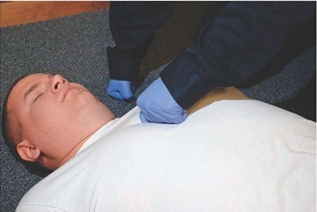 Lay person on their back 
Make a fist with your hand, and press on chest or upper lip of unresponsive individual
If no response, move to next step (call 911)
Call 911
Person is unresponsive and not breathing

Clearly state address and give as much information as possible
[Speaker Notes: Florida has a 911 Good Samaritan law that protects the person who calls 911 (caller/help-seeker) and the person overdosing (overdose victim) from charge or prosecution for possession of controlled substances, if the substances are found as a result of help-seeking for the overdose (this law is explained in more detail towards the end of the presentation)]
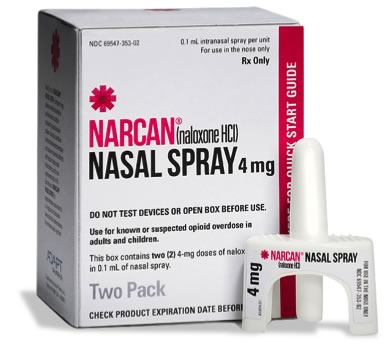 Administer Narcan
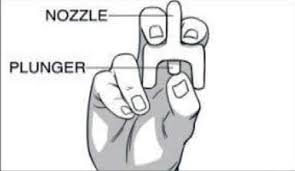 Administer Narcan
Peel back package to remove device (do not remove prior to use)
Administer Narcan
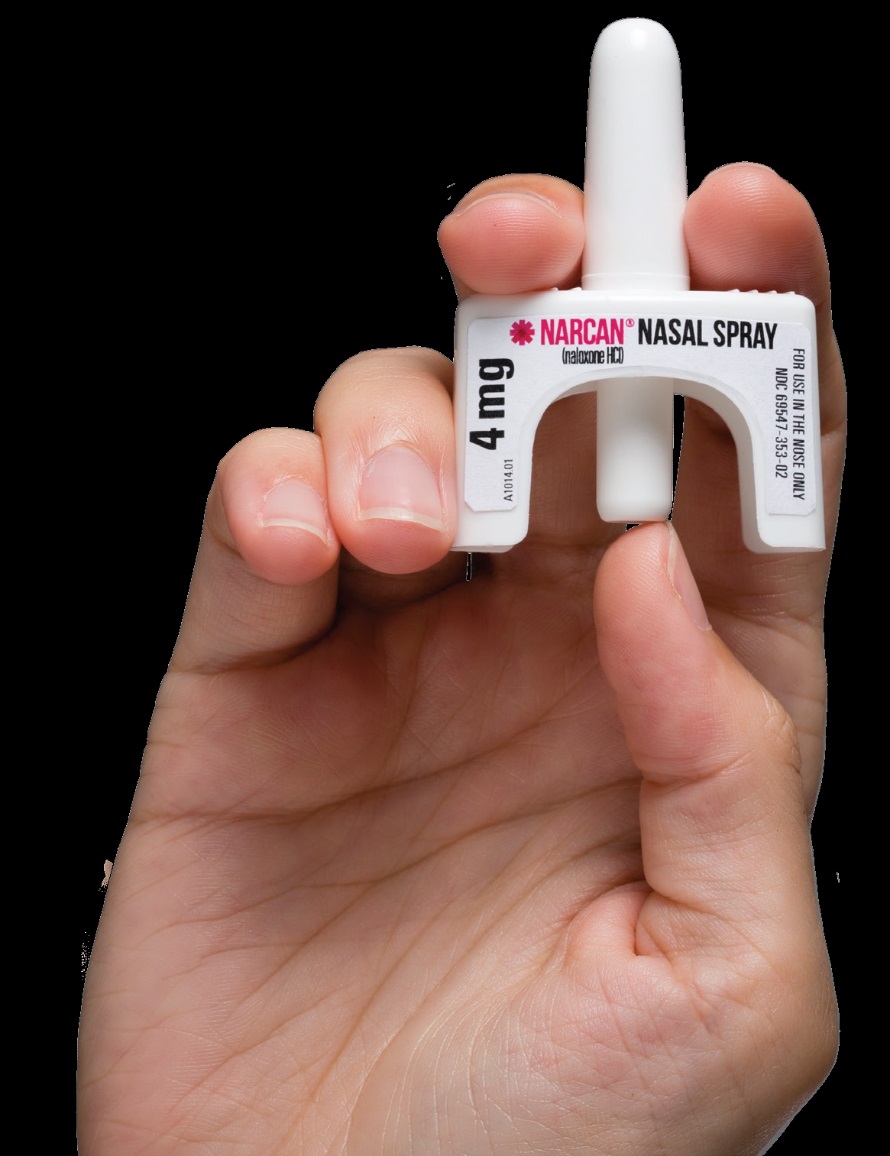 Place one finger each on either side of the nozzle, place thumb on the plunger
DO NOT PRESS PLUNGER BEFORE READY TO USE – IT WILL WASTE THE NARCAN!!!
Administer Narcan
Place the tip of the nozzle in either nostril of overdose victim until your fingers touch the bottom of the person’s nose
Administer Narcan
Press the plunger firmly to release the dose into the person’s nostril (full dose goes into one nostril)
Do I need the second dose?
After you give 1st dose:
Remove device from nostril
Perform CPR if you are CPR certified 
If person is not awake within 2-3 minutes, give 2nd dose in OTHER nostril, and continue CPR until person wakes up
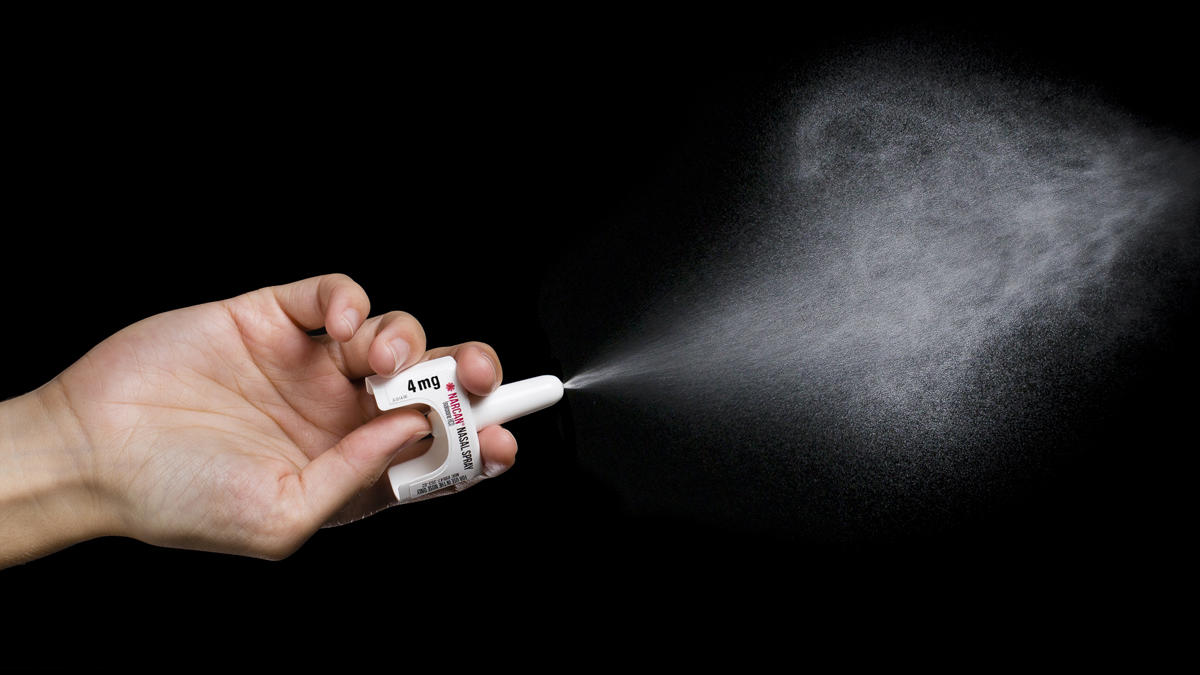 Administer Narcan
Person does NOT have to be breathing for Narcan Nasal Spray to reverse an opioid overdose
Narcan gets absorbed into nasal mucous membrane (whether or not person is breathing)
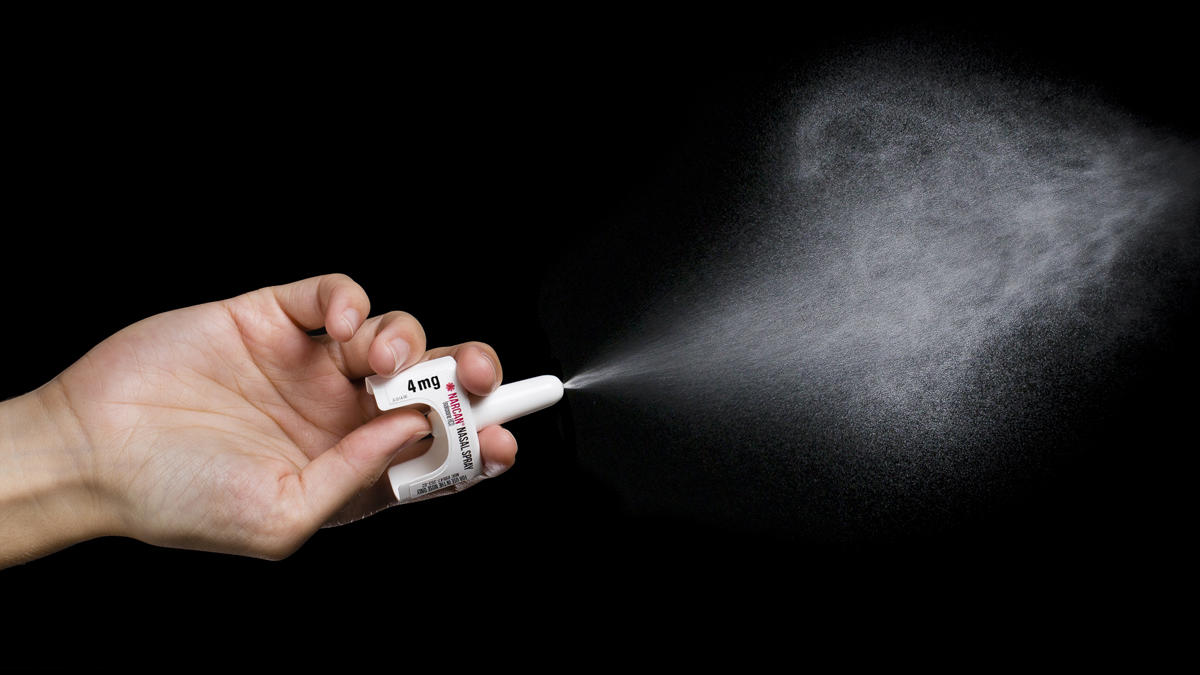 [Speaker Notes: In fact, person probably will most likely be barely breathing or not breathing at all if overdosing – nasal naloxone will still work]
Recovery Position
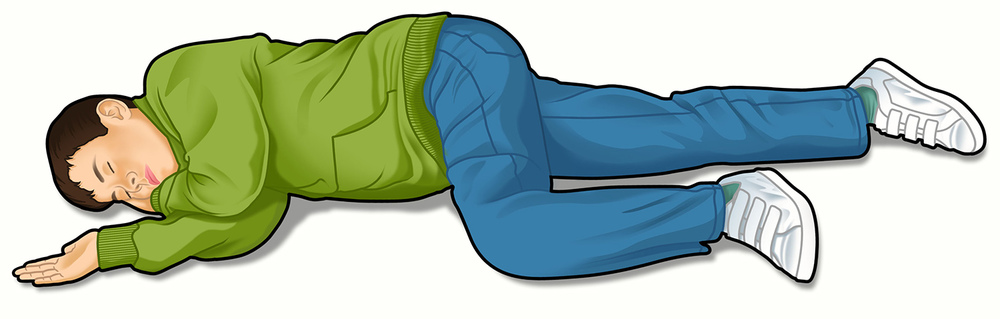 Knee prevents person from rolling onto stomach
Hand supports head
All About Naloxone
FDA approved Rx medication
Safe and effective - reverses opioid overdose (opioid/opiate antagonist)
Used by paramedics for 40+ years 
Cannot be abused or cause overdose, not psychoactive 
Does not work on other overdoses (cocaine, alcohol, benzodiazepines, etc.)
If naloxone is administered to someone not overdosing opioids, it has no adverse effects
This is NOT suboxone or naltrexone (Vivitrol), which are MAT medications
How Narcan Works
Restores breathing and consciousness
Onset: 2-3 minutes
Duration:  30-90 minutes
Person can slip back into overdose after Narcan wears off, should be supervised under medical care, may need additional doses of Narcan
DO NOT leave someone alone after they wake up from Narcan
Narcan
Side Effects of Narcan
Withdrawal symptoms in opioid-dependent individuals:
Fatigue
Loss of bowel/bladder function
Fever, sweating
Upset stomach/vomiting 
Confusion, disorientation, or agitation  
Increased heart rate/breathing
Pain/aches 
Sometimes severe, but still alive
Narcan Storage
Shelf life of 18-24 months(future Narcan will have 3 year expiration date)
Keep out of direct sunlight
Store at 59-77°F (15-25°C)
Temperature “excursions” permitted up to 104°F
Narcan Cost
Community based pricing = ~$130 locally
Insurance coverage & copays may differ – you may pay as little as $0 or as much as full price
Current Florida Medicaid policy covers the full cost 
Pricing for Public Service Officials = $75
$37.50 per dose
Available for government agencies, LEOs, non-profits
[Speaker Notes: Mention Good RX. com (app and website for pricing medicine and sometimes has coupons for Narcan)]
Naloxone:Myth vs. Fact
Misconceptions About Naloxone
Myth: Naloxone provides a safety net to active users, encourages or increases drug use, and sends the wrong message. 
Fact: Studies show Naloxone can increase users’ desire to seek drug treatment.
[Speaker Notes: Also, unpleasant withdrawal symptoms, no active drug user will aim to overdose to be revived with naloxone (waste entire supply, go through withdrawal, not be able to get high for hours)

Fire extinguishers do not cause someone to start a fire or play with matches, epi pens do not cause or encourage allergic reactions, seat belts do not encourage car accidents, snake bit kits do not encourage people to play with venomous reptiles 

The only message naloxone sends is that we value the lives of people who use drugs]
Misconceptions About Naloxone
Myth: Naloxone will replace calling 911.
Fact: All overdose prevention programs teach people to call 911. Naloxone is meant to keep people alive long enough for EMS to arrive and provide medical care, if necessary.
Misconceptions About Naloxone
Myth: Naloxone will prevent drug users from seeking treatment.
Fact: Death prevents people from seeking treatment.
Misconceptions About Naloxone
Myth: A person under the influence of drugs cannot be trusted to respond appropriately to an overdose.
Fact: Everyone, including active drug users, can be trained in OD recognition/response. Many overdose reversals occurred in the community by active drug users.
Misconceptions About Naloxone
Myth: Naloxone ALWAYS makes people violent.
Fact: People often are agitated after reversal. It is unusual for them to become violent. The “fight or flight” response is real, however the risk of out-of-control violence is minimal. EMS responders are well trained – another reason to make that call! 
Ultimately the chance at saving a life is worthwhile.
Since starting this training in December 2019, EIGHTEEN LIVES HAVE BEEN SAVED by people like you
Impact of Naloxone
Right here in Jacksonville, FL
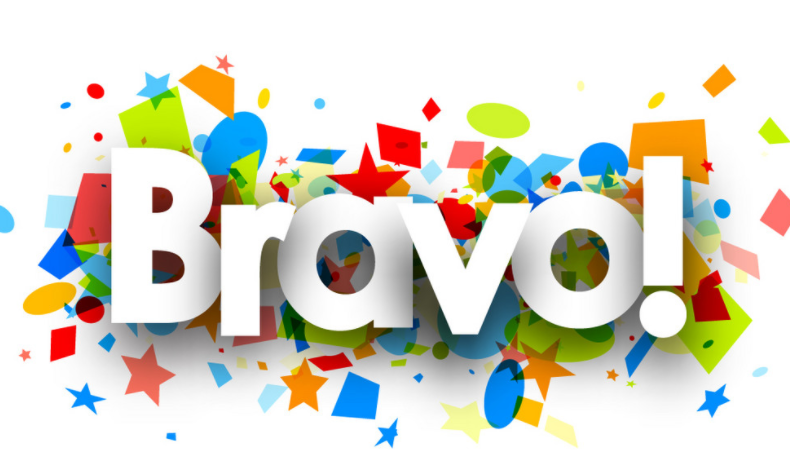 Community Contacts:
24-7 LSF Access to Care Line staffed by a nurse ready to help direct you to the best place in your situation: 877-229-9098
For Suicide Risk: Call the National Suicide Prevention Lifeline: 800-273-8255 
OR text “home” to 741741 which is the Crisis Text Line
United Way’s Crisis Intervention Line: Dial 2-1-1
Instructions – After Training
If you are in-person:
Open your folder please 
Complete the Post-Test, Sections 1 & 2
Must complete it to receive your Narcan kit!
If you are virtual:
Have you completed the Post-test?
Must be completed to receive your NARCAN® kit!
If not, please click on the link in the chat box to the survey and do it now!
IF YOU USE YOUR NARCAN: 
Report it anonymously at bit.ly/narcanuse - this link is in the Project Summary document and on a label on your Narcan kit
You can also contact Drug Free Duval at info@drugfreeduval.org
When you submit your survey or contact Drug Free Duval you will receive information about getting a replacement kit
Additional education & trainings by Drug Free Duval:
Signs & Symptoms of Drug Misuse
Drug Sharing in the State of Florida
Safe Storage & Safe Disposal (includes Deterra disposal bags for participants)
Neonatal Abstinence Syndrome: Preventing Substance Exposed Newborns
Know the Law 
Natural High
Tools of Engagement for Parents & Caregivers
Strategic Prevention Framework: Creating Community Change
The DFD Team:
Sally Finn 
Sally@drugfreeduval.org  
Susan Pitman
Susan@drugfreeduval.org
Hannah Schaper
Hannah@drugfreeduval.org